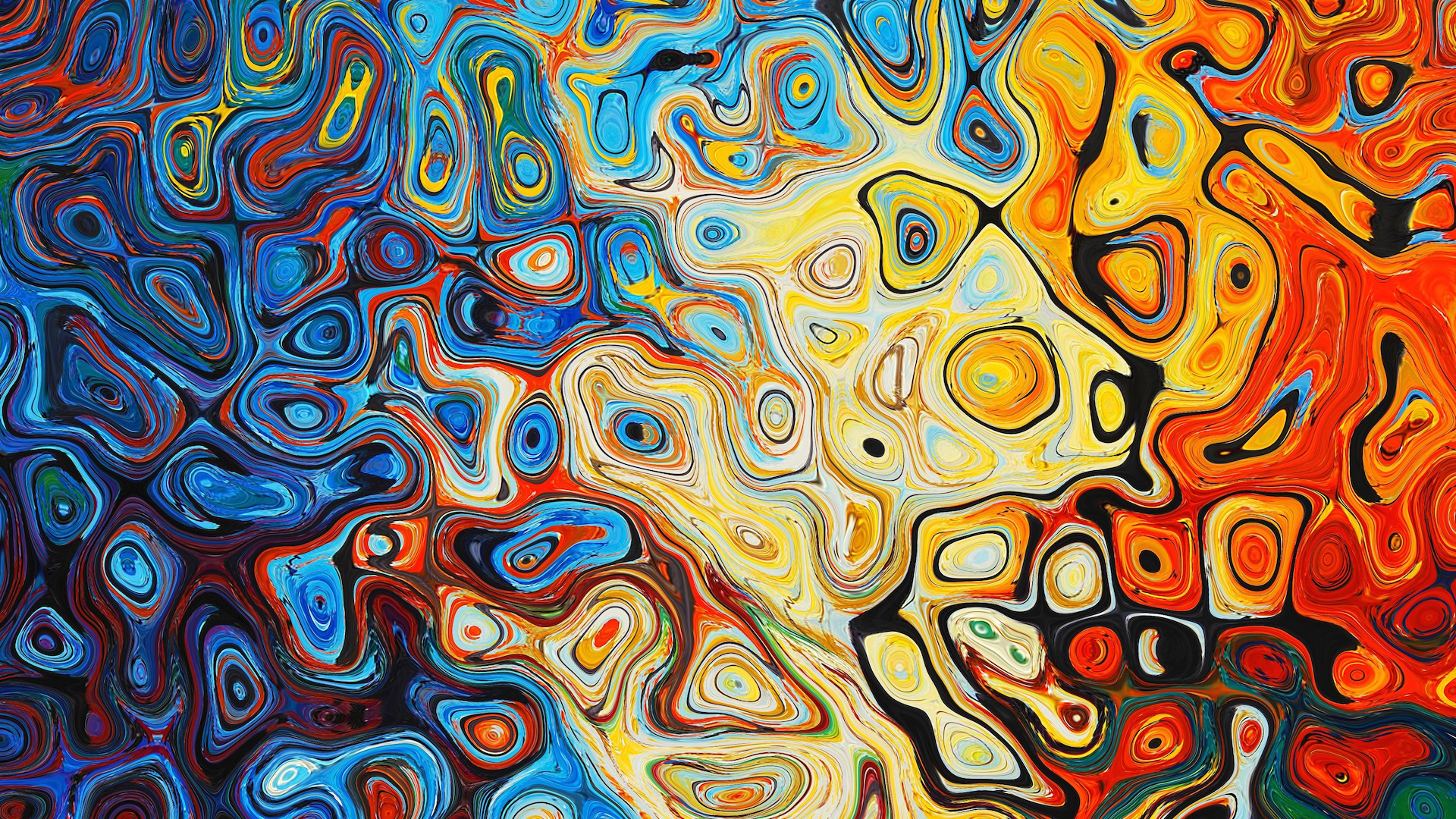 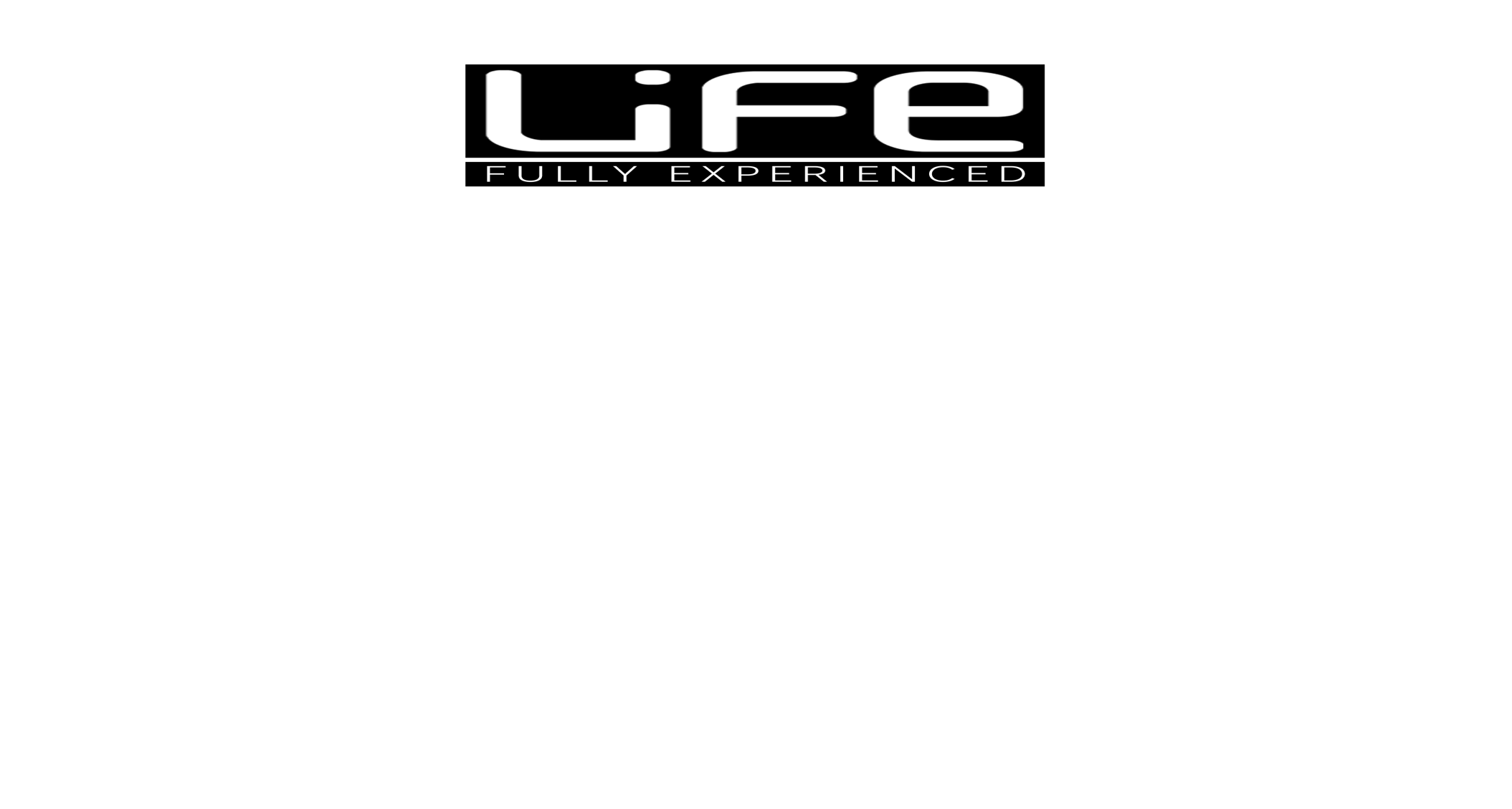 What is LiFe Seminar?
[Speaker Notes: What is LiFe seminar?]
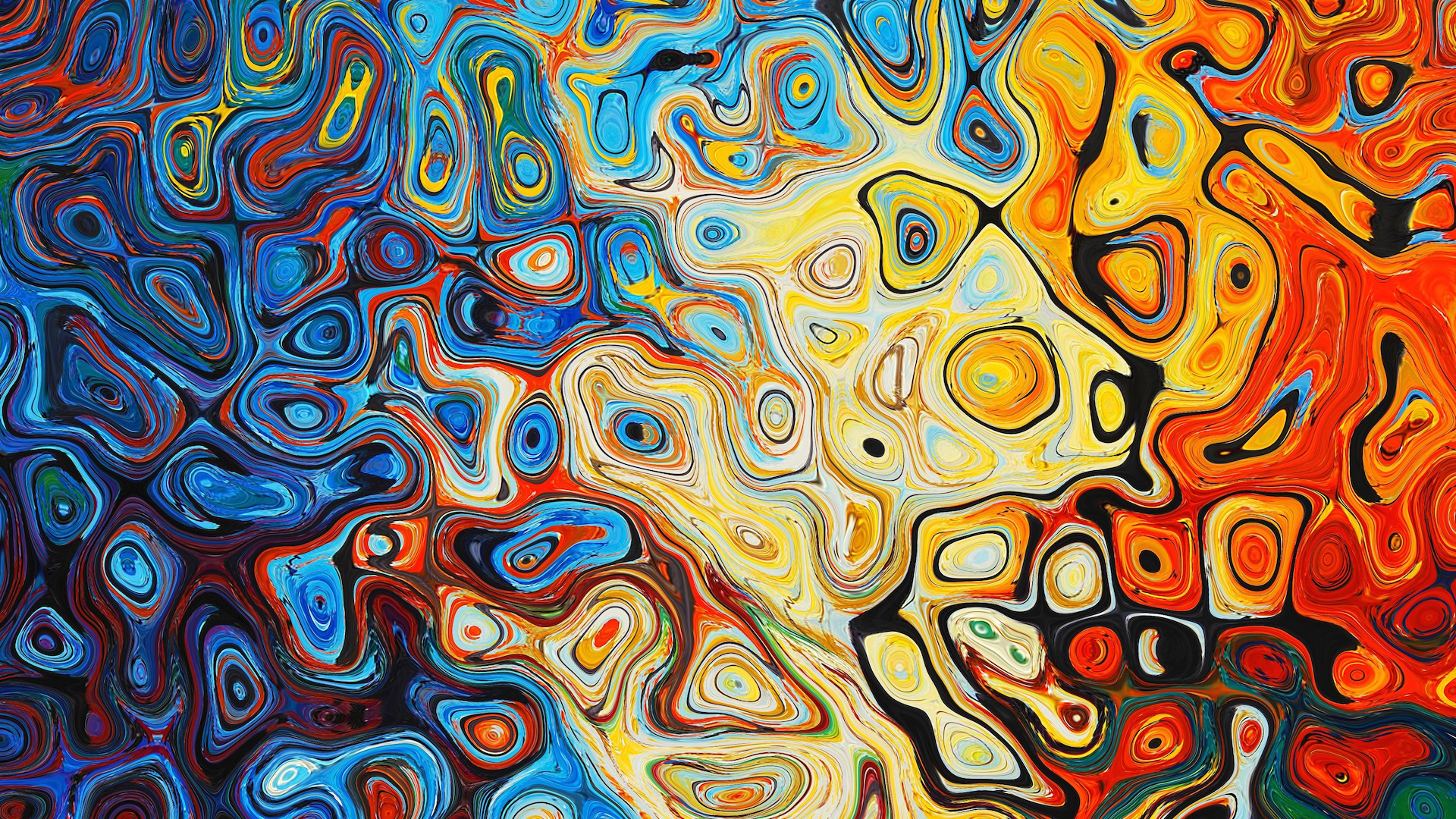 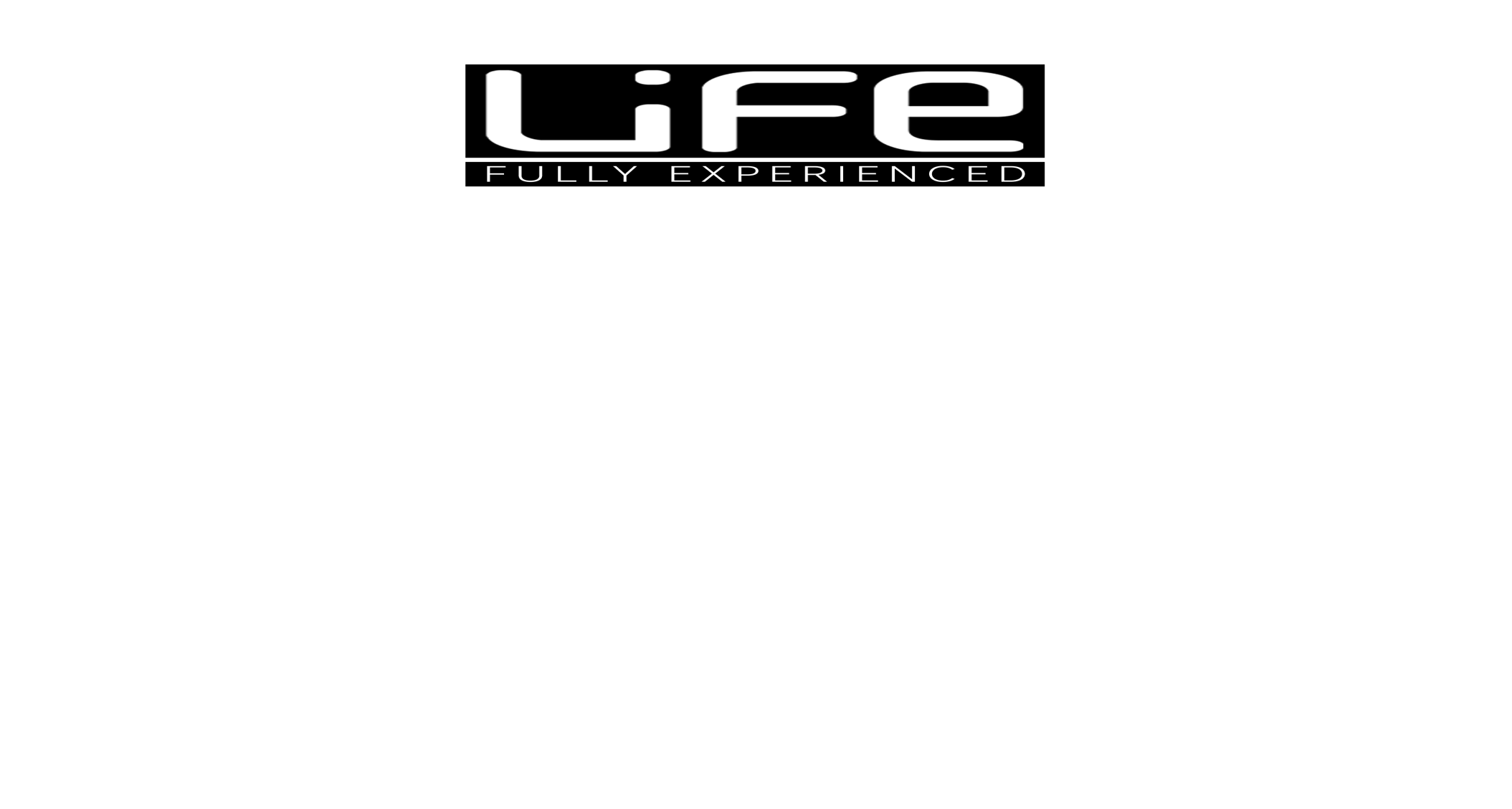 What is LiFe Seminar?
LiFe seminar offers a successful combination of discipleship and evangelism to churches.
[Speaker Notes: What is LiFe seminar?
Life seminar offers a successful combination of discipleship and evangelism to churches.]
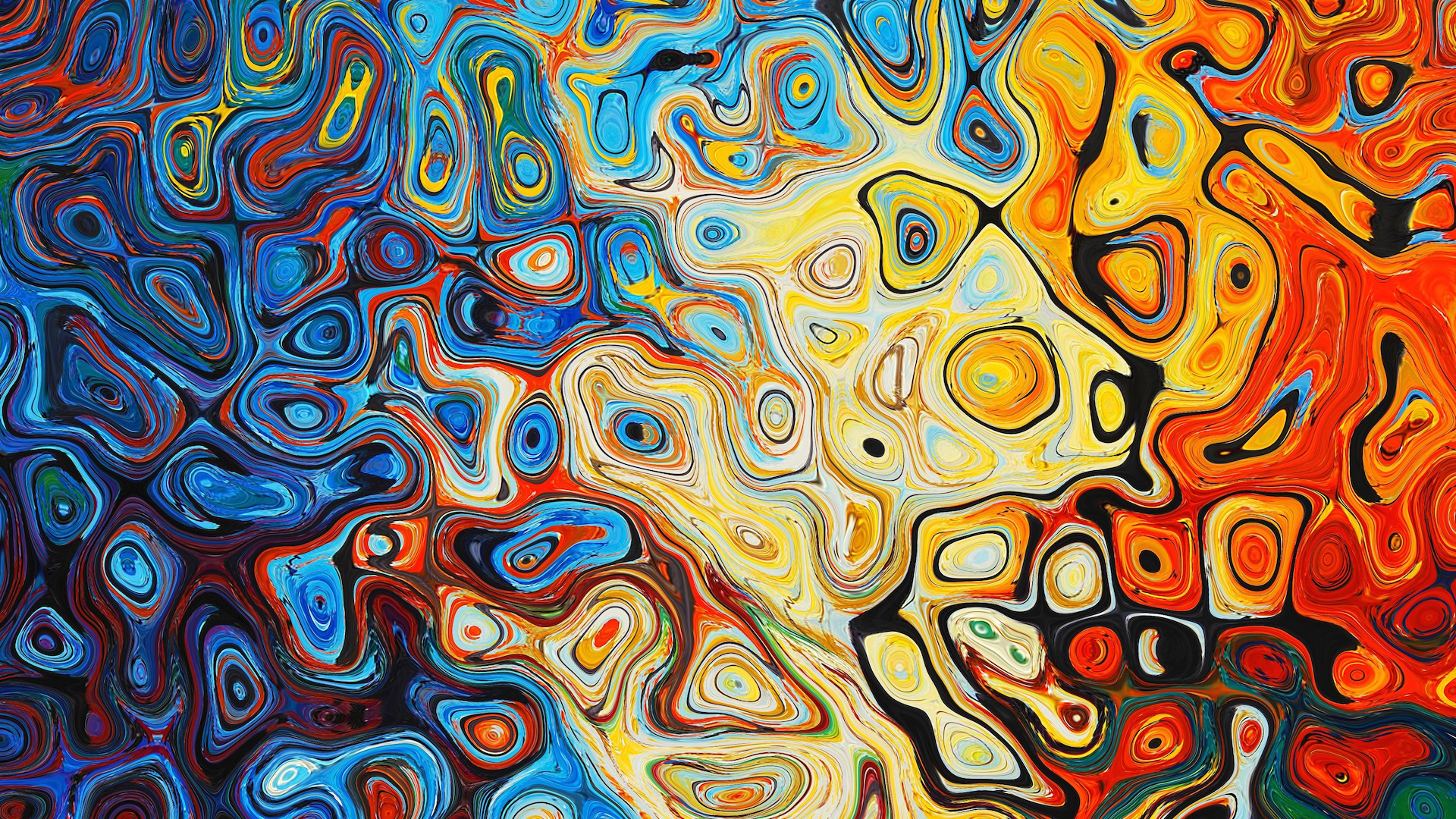 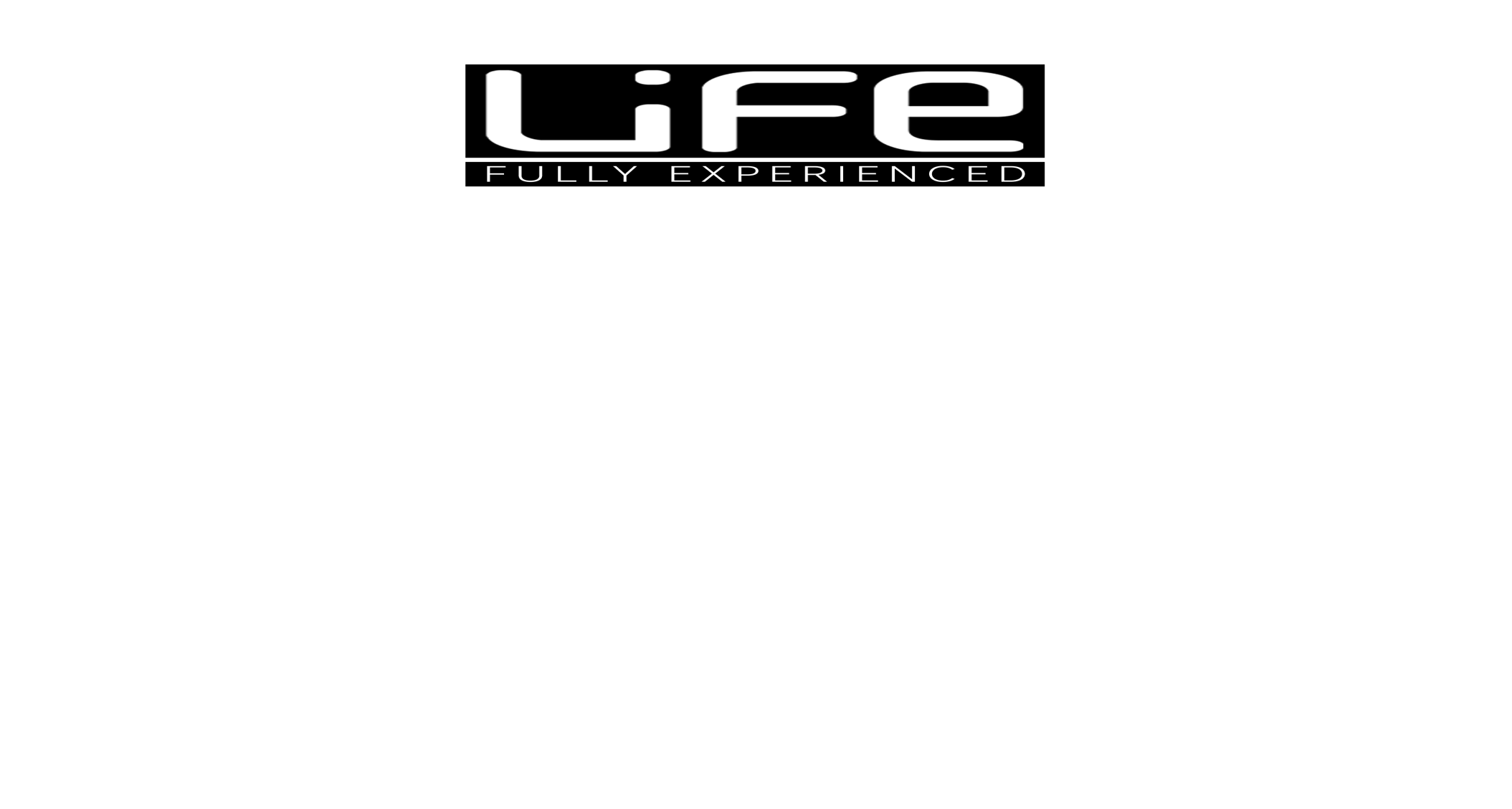 What is LiFe Seminar?
Jesus says, ‘Go and make disciples 
of all nations!‘ The Great Commission sees evangelism 
as a part of discipleship.
[Speaker Notes: What is LiFe seminar?
Jesus says, ‘go and make disciples of all nations!‘ The great commission sees evangelism as a part of discipleship.]
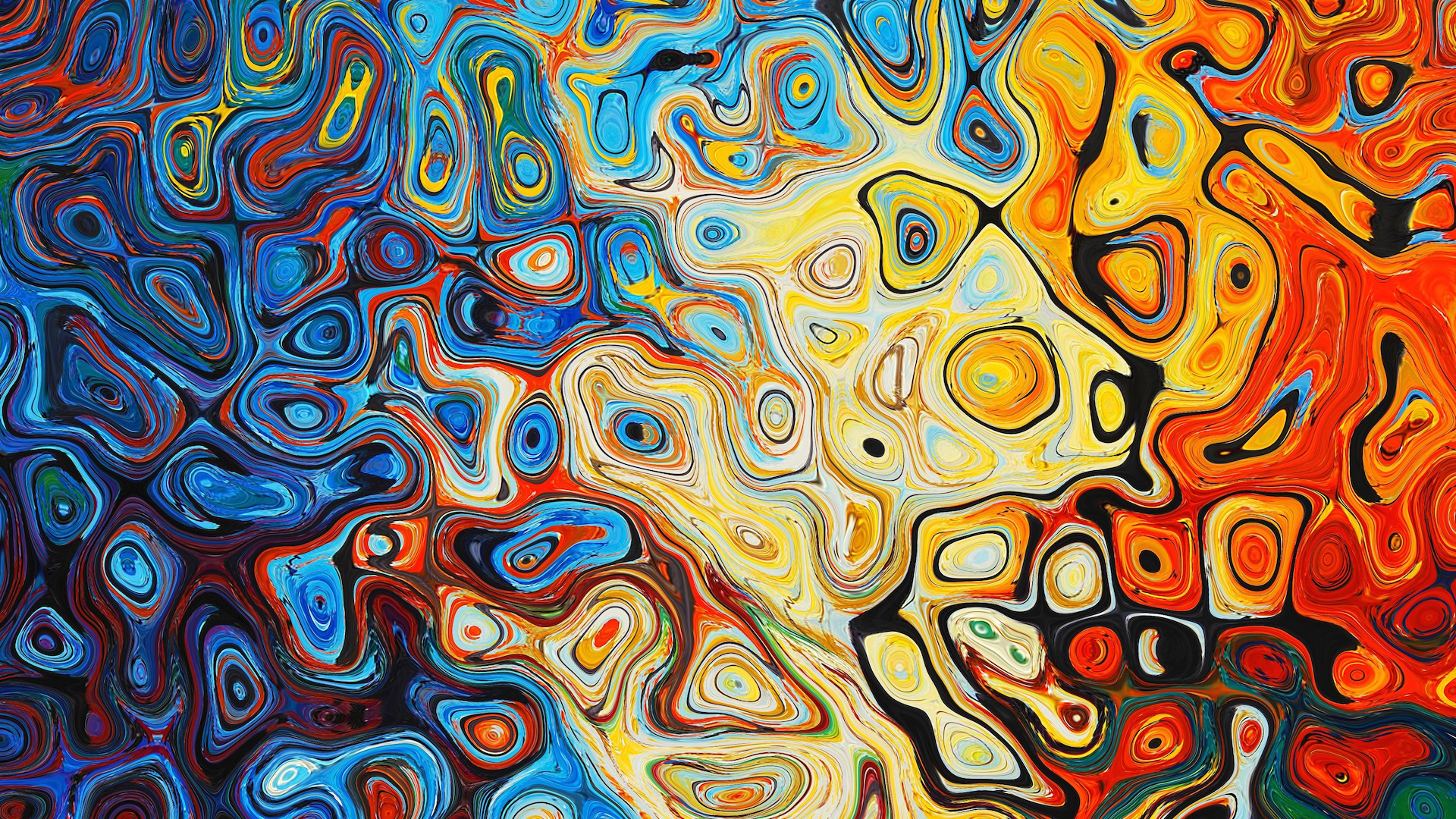 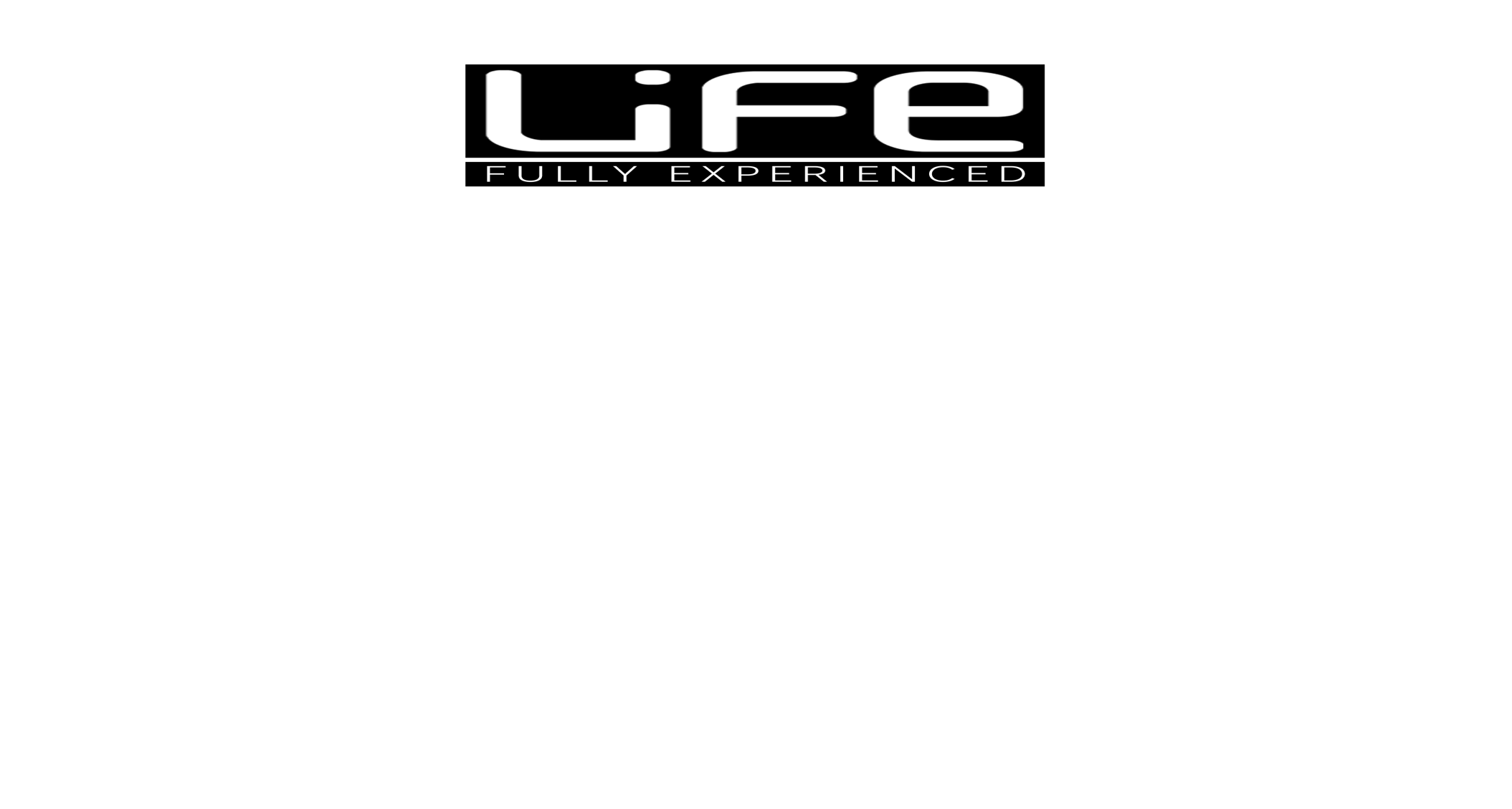 What is LiFe Seminar?
LiFe seminar consists of 10 discipleship training sessions for a church and 5 topics presenting the gospel to non-churched people.
[Speaker Notes: What is LiFe seminar?
LiFe seminar consists of 10 discipleship training sessions for a church and 5 topics presenting the gospel to non-churched people.]
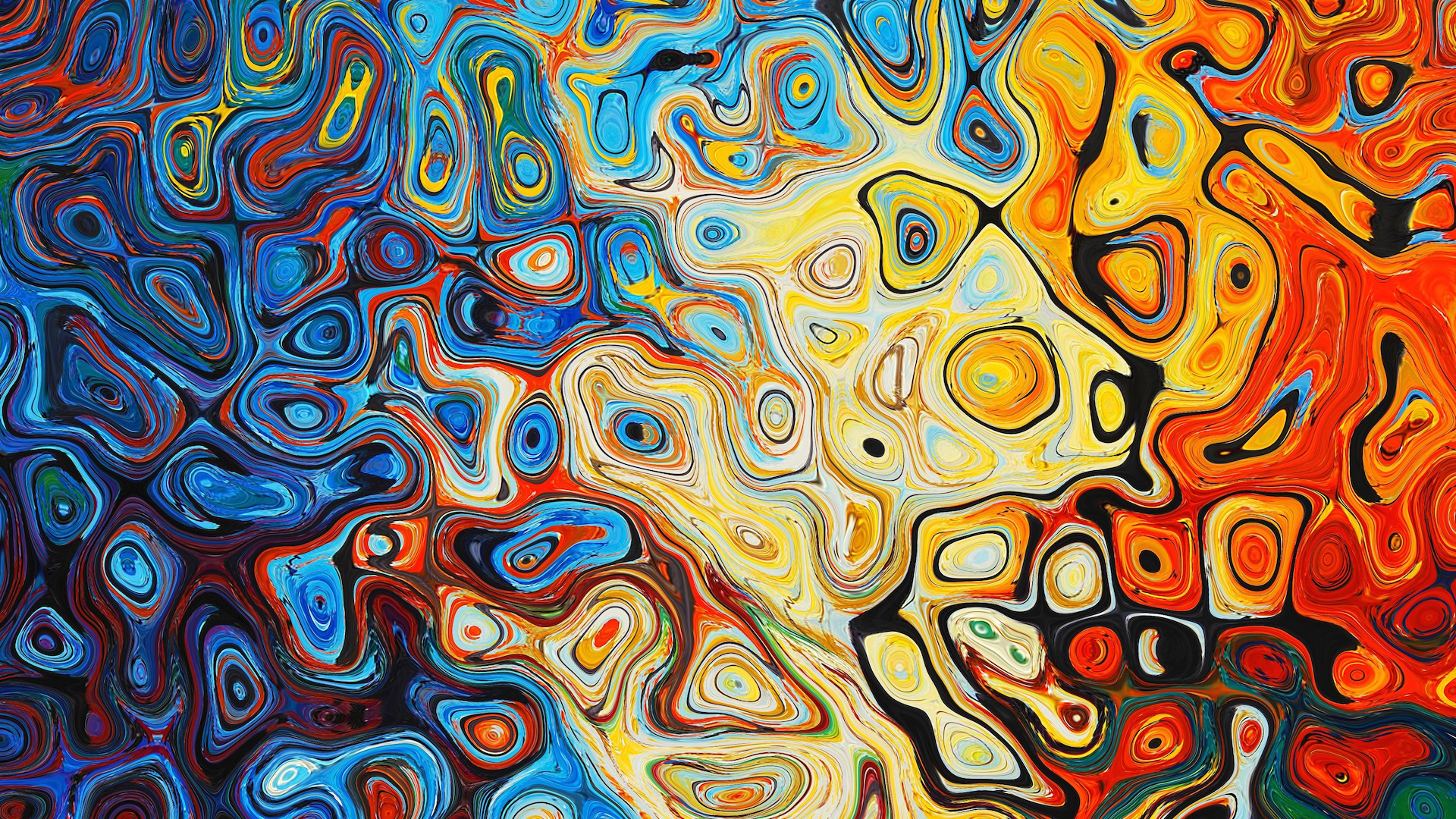 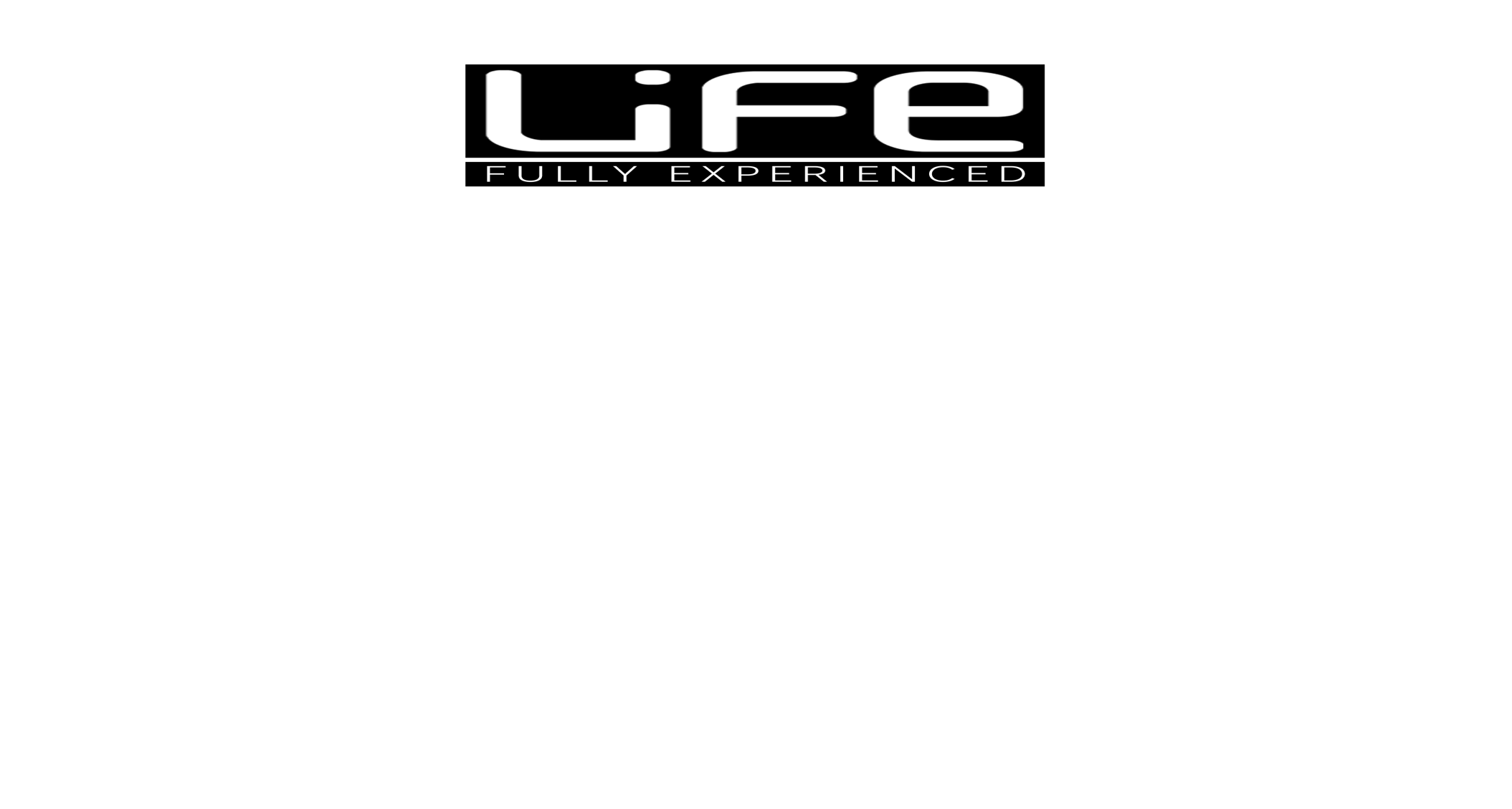 What is LiFe Seminar?
Many traditional churches see little success in evangelism. 
They have a strong emphasis 
on teaching and shepherding.
[Speaker Notes: What is LiFe seminar?
Many traditional churches see little success in evangelism. They have a strong emphasis on teaching and shepherding.]
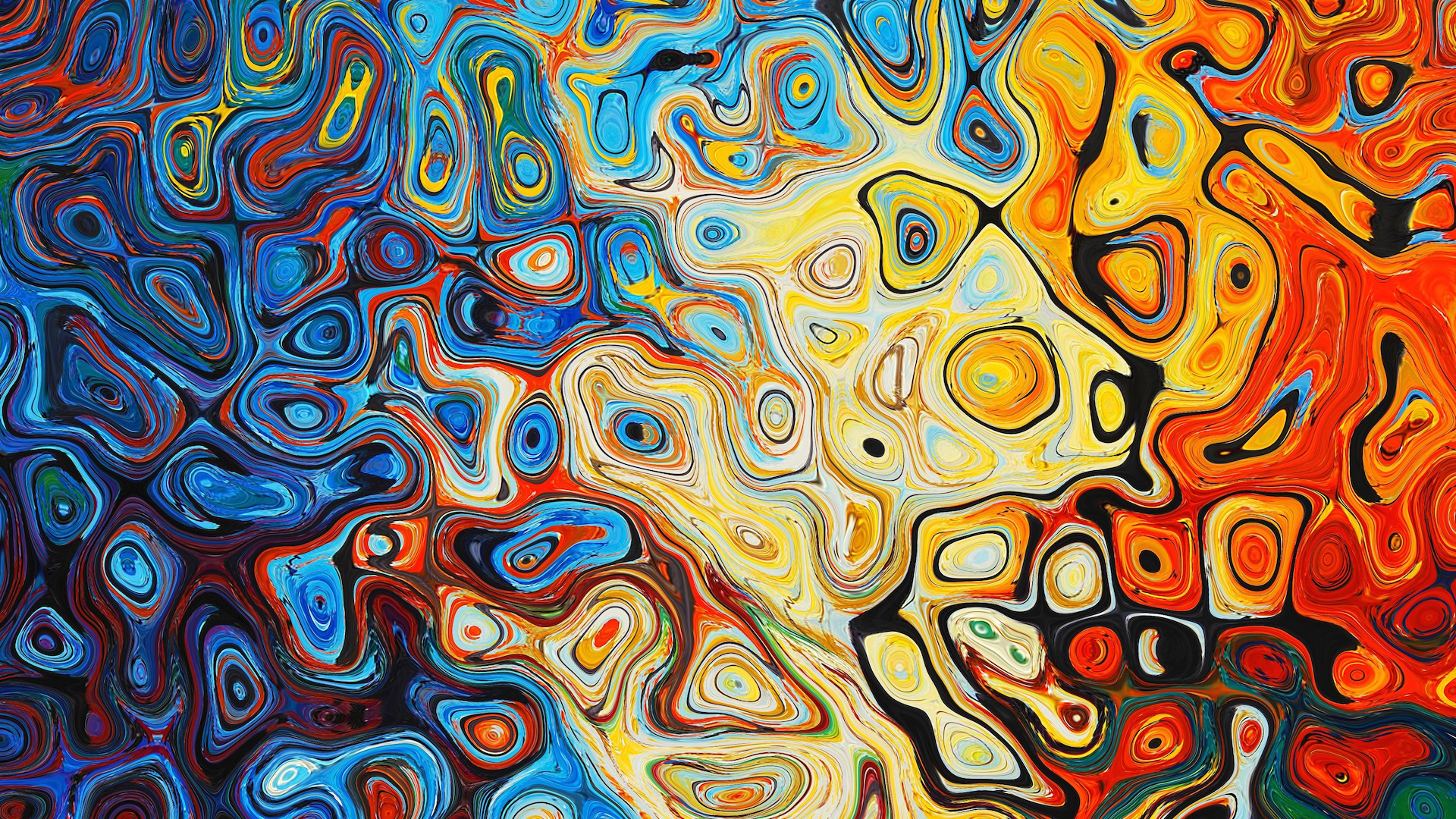 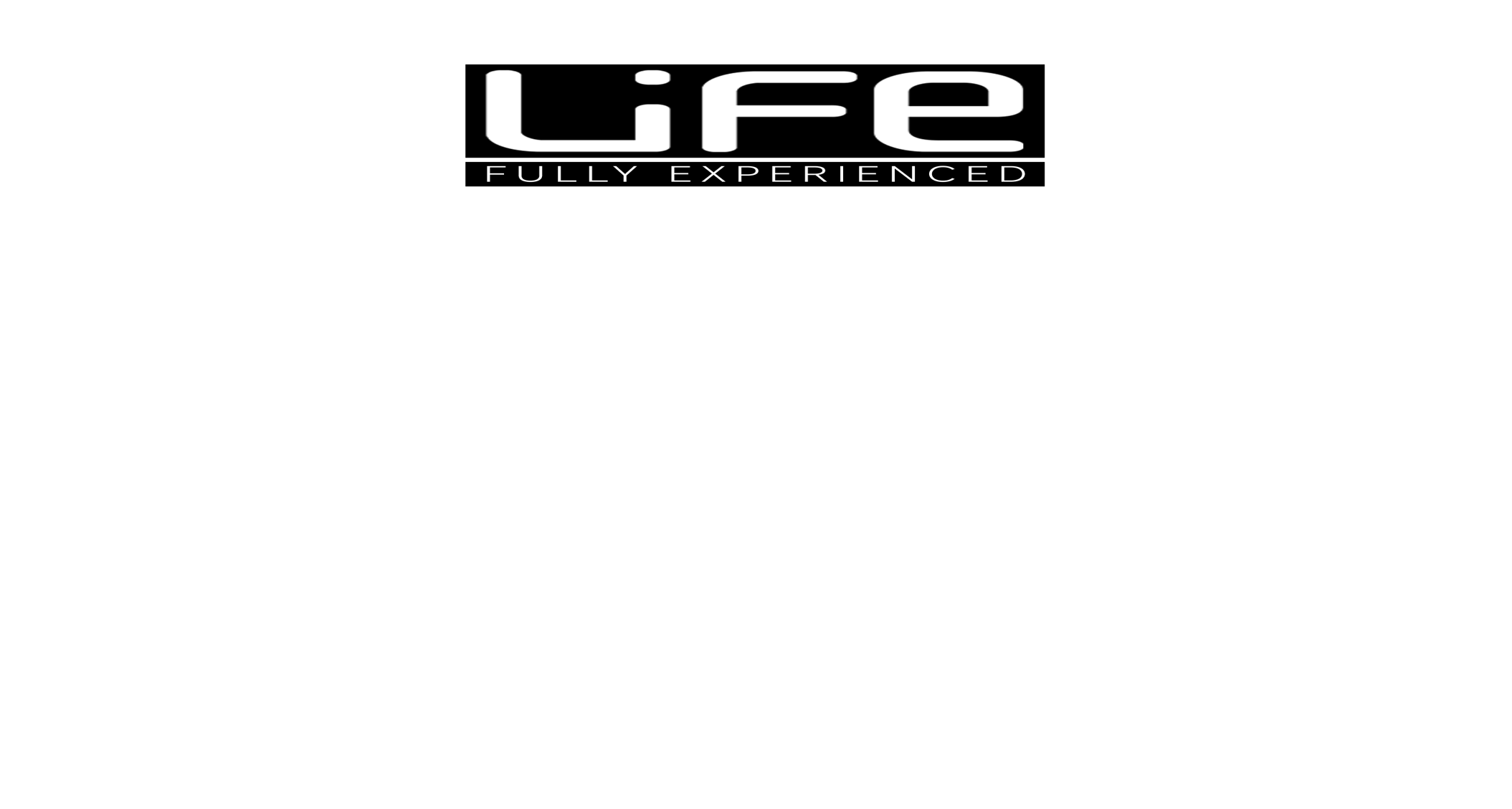 What is LiFe Seminar?
LiFe seminar offers discipleship training with topics like:

- The Good Samaritan as companion
- The meaning of the Engel Scale
- Personal Testimony
[Speaker Notes: What is LiFe seminar?
LiFe seminar offers discipleship training with topics like the good Samaritan as companion, the meaning of the Engel scale, personal testimony]
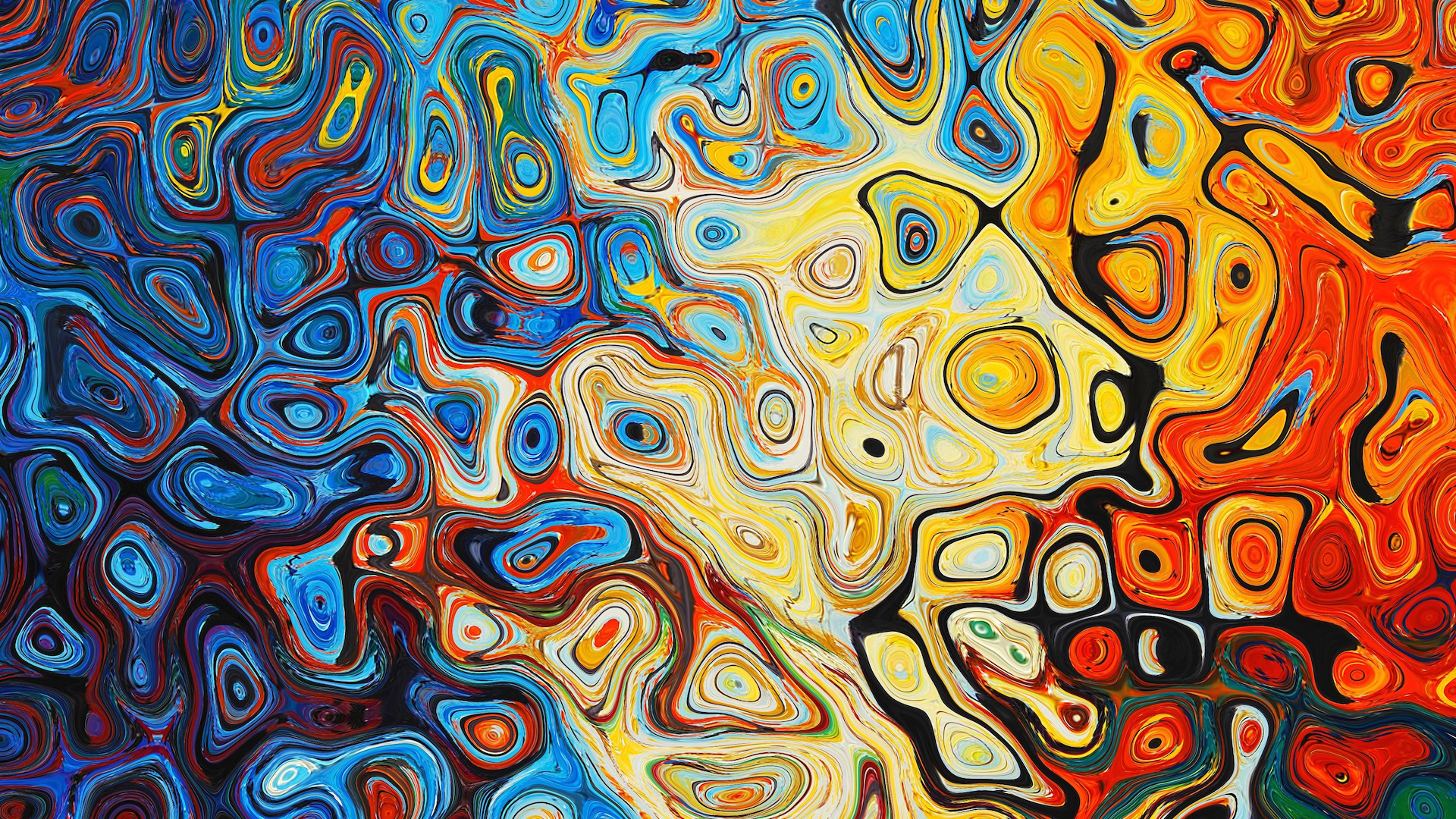 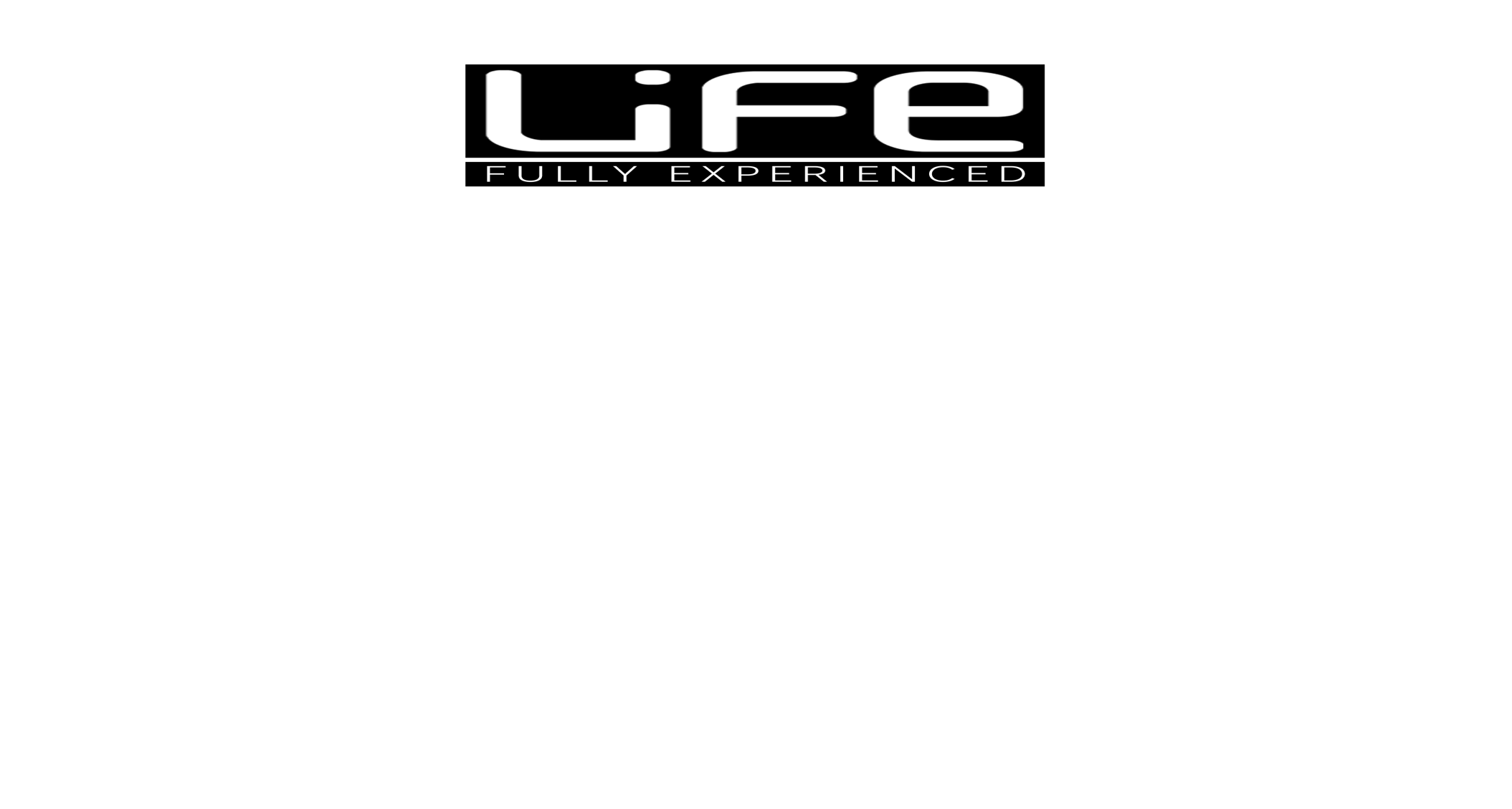 What is LiFe Seminar?
As a result Church members want 
to become fishers of men 
and disciple makers.

How? What is the next step?
[Speaker Notes: What is LiFe seminar?
A a result church members want to become fisher of men and disciple makers.
 
How? What is the next step?]
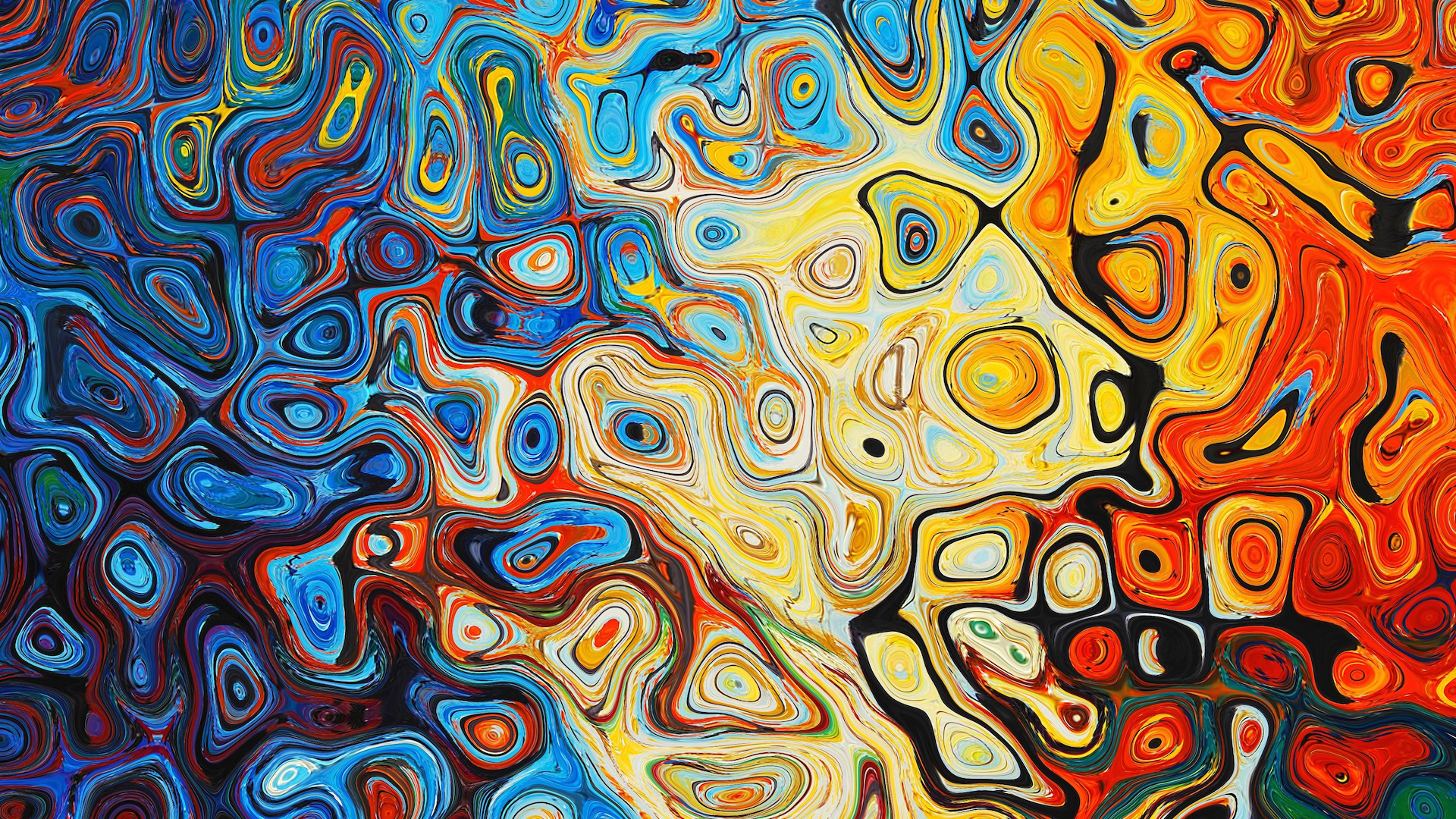 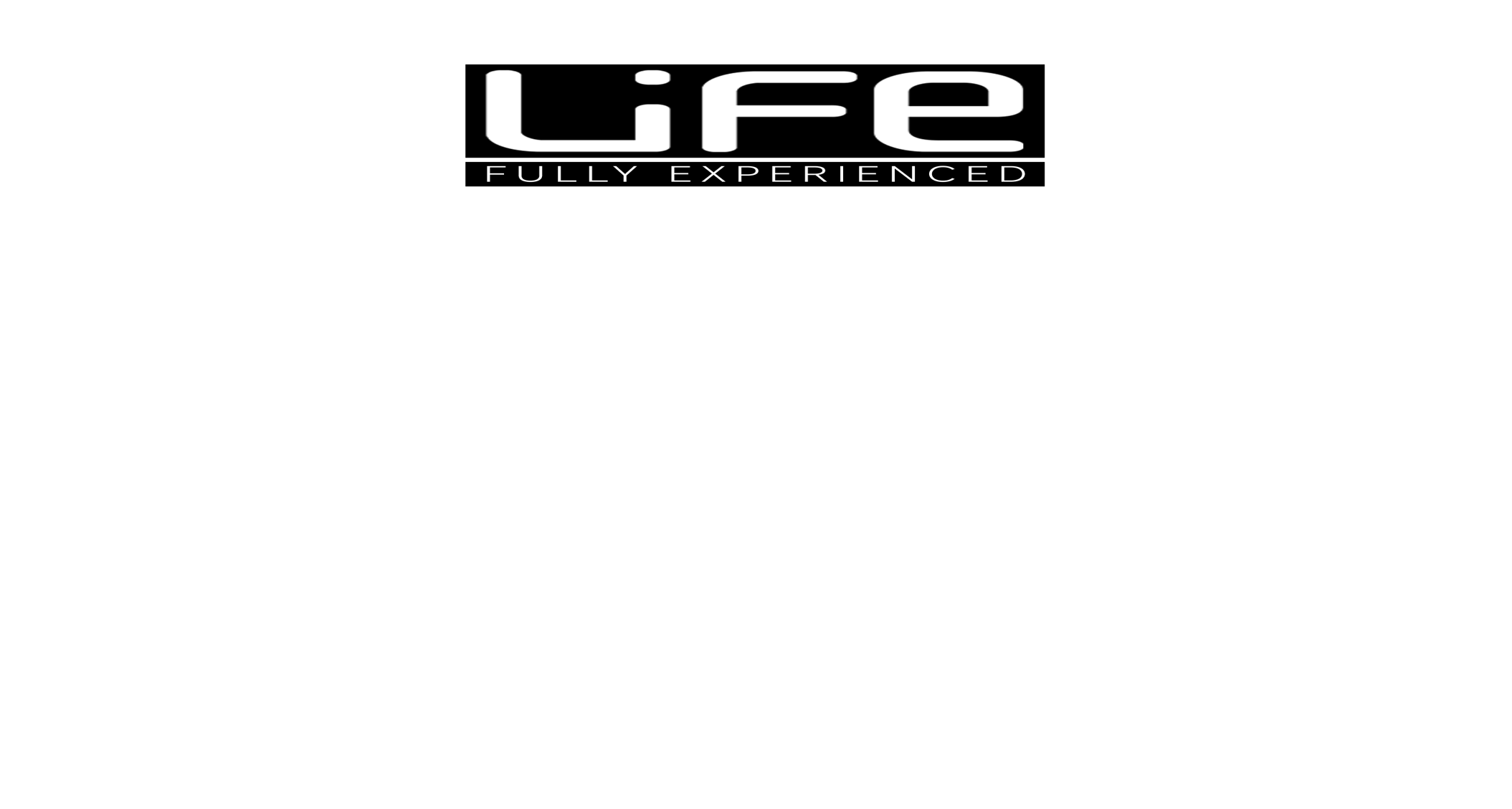 What is LiFe Seminar?
Fishing Net Prayer: a church encourages each member to pray for 3 friends or neighbors for 8 weeks and invite them to five nights of Life seminar.
[Speaker Notes: What is LiFe seminar?
Fishing net prayer: a church encourages each member to pray for 3 friends or neighbors for 8 weeks and invite them to five nights of life seminar.]
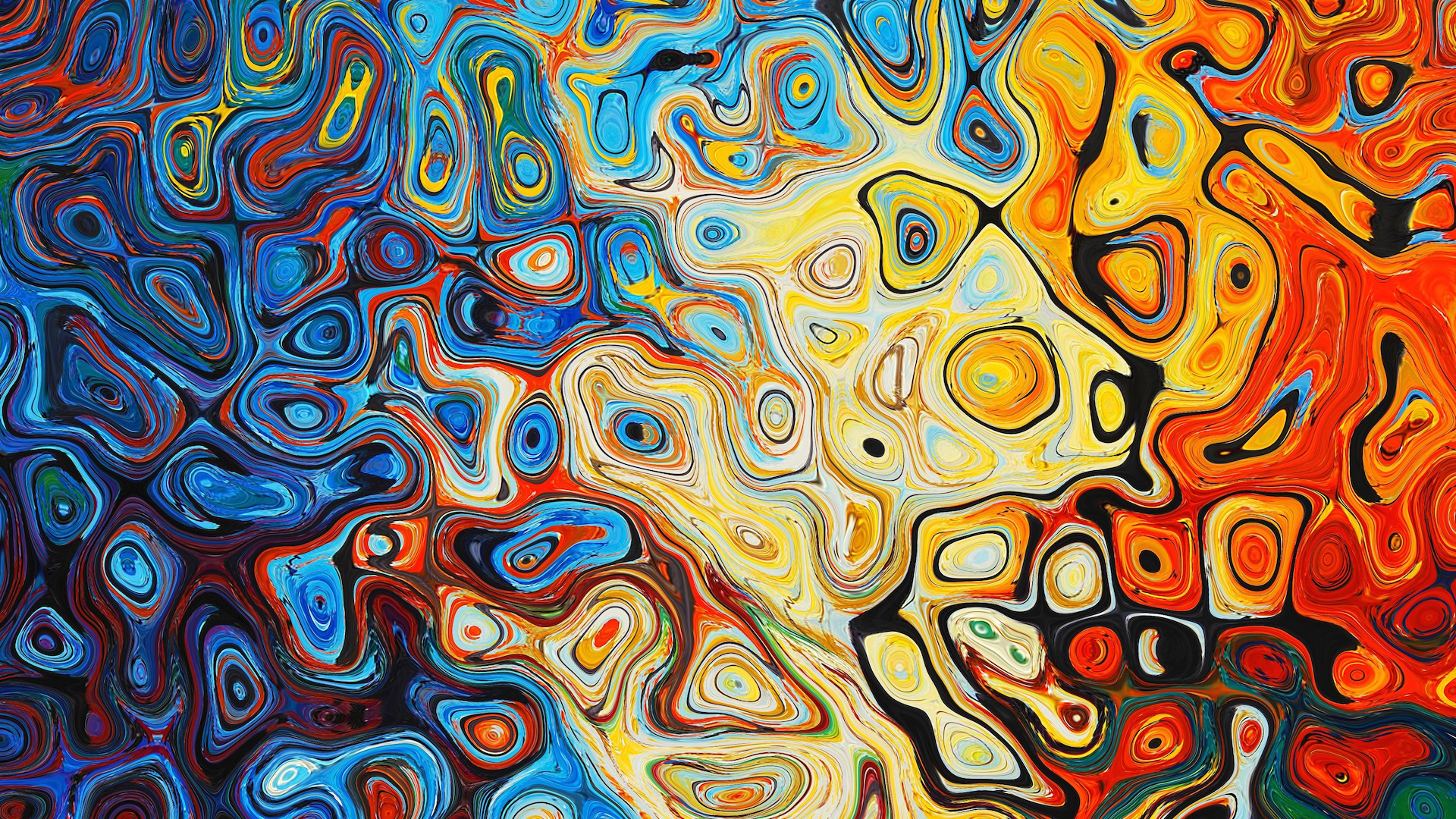 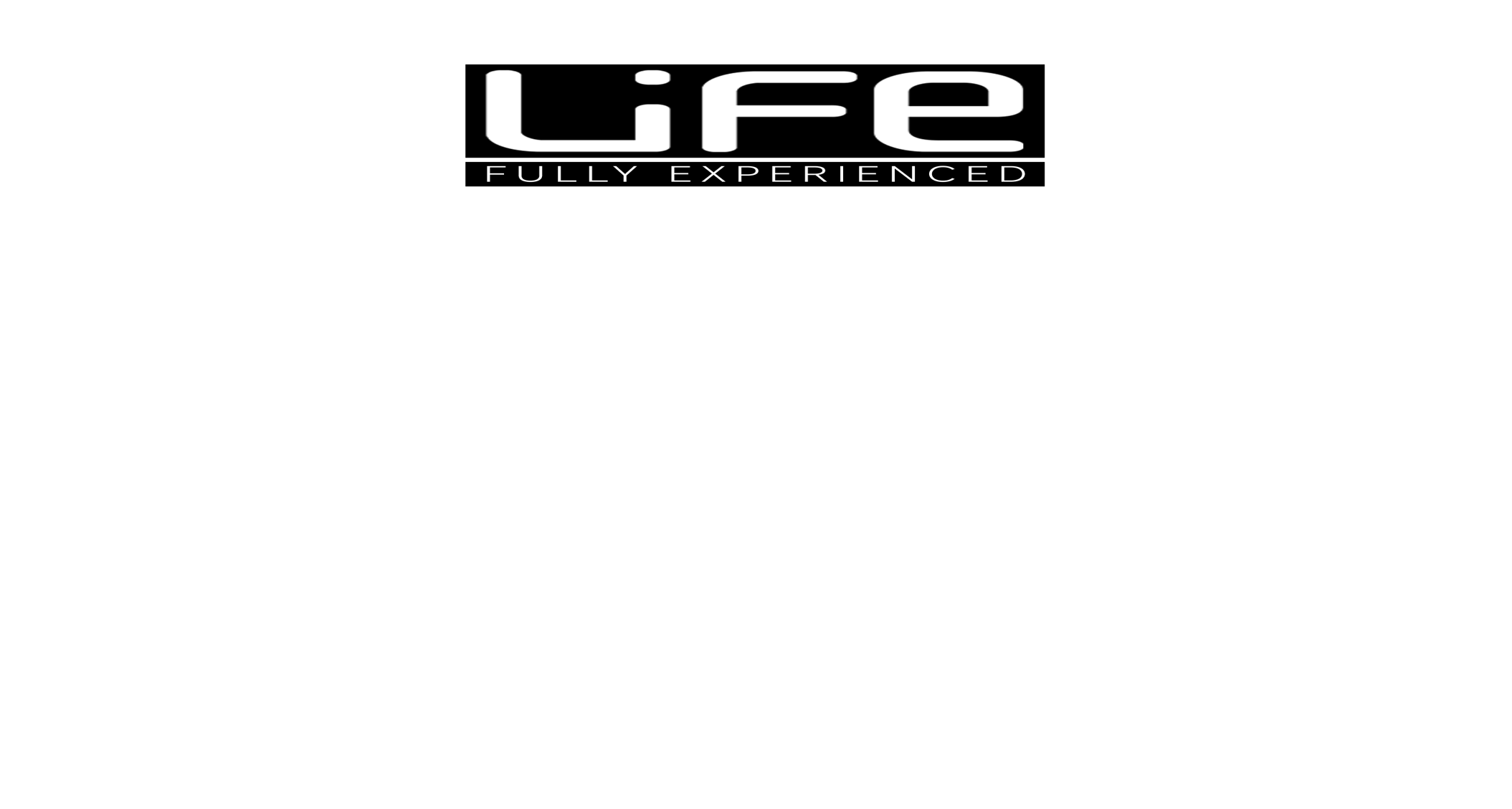 What is LiFe Seminar?
LiFe Seminar: Christians and their guests have five weekly meetings with the following topics:
1. How can we be happy?
2. Why does God allow this?
3. What is the meaning of life?
4. Discovering the gift of God
5. LiFe in new dimensions
[Speaker Notes: What is LiFe seminar?
Life seminar: Christians and their guests have five weekly meetings with the following topics:
1. How can we be happy?
2. Why does god allow this?
3. What is the meaning of life?
4. Discovering the gift of God
5. Life in new dimensions]
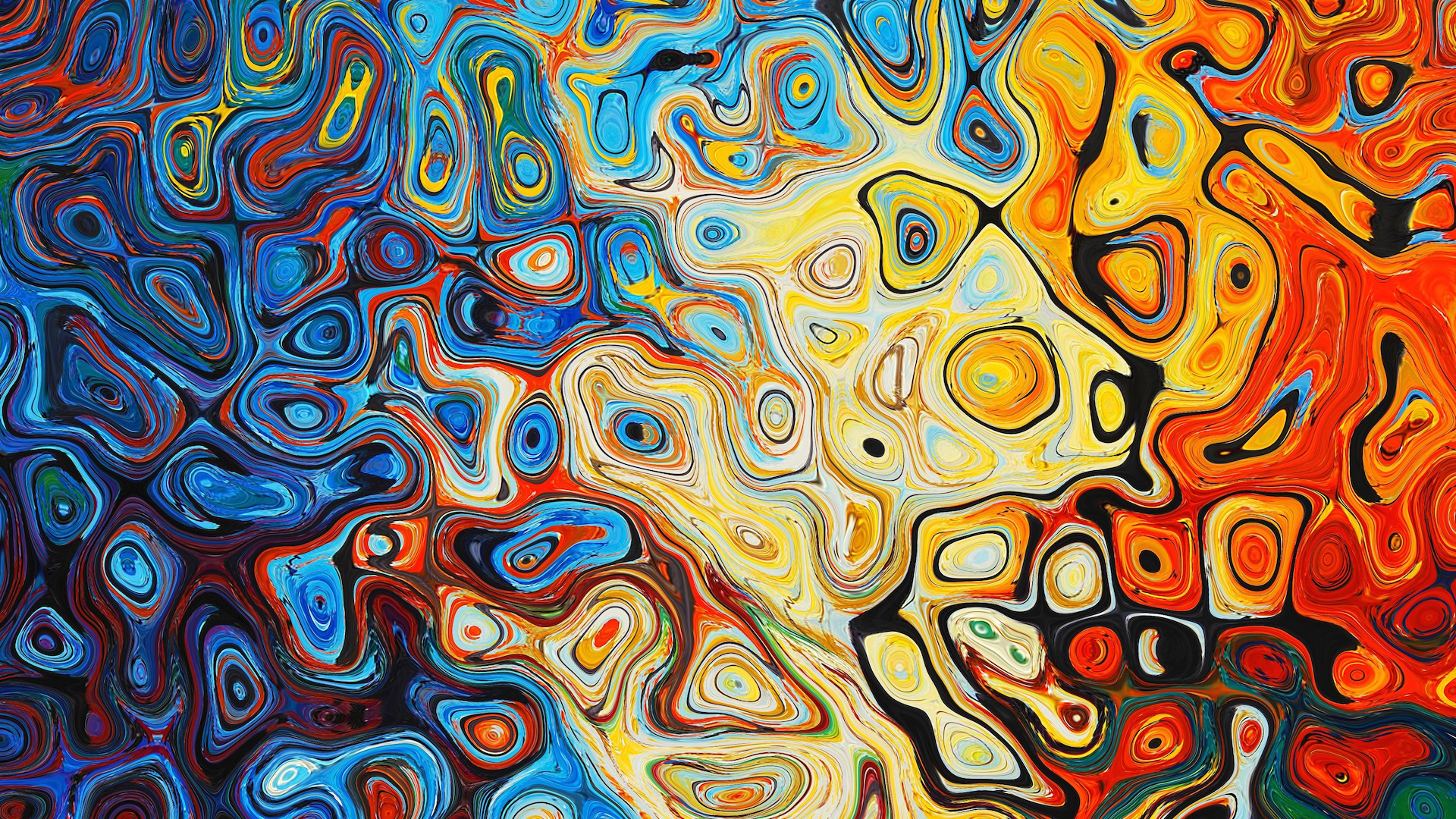 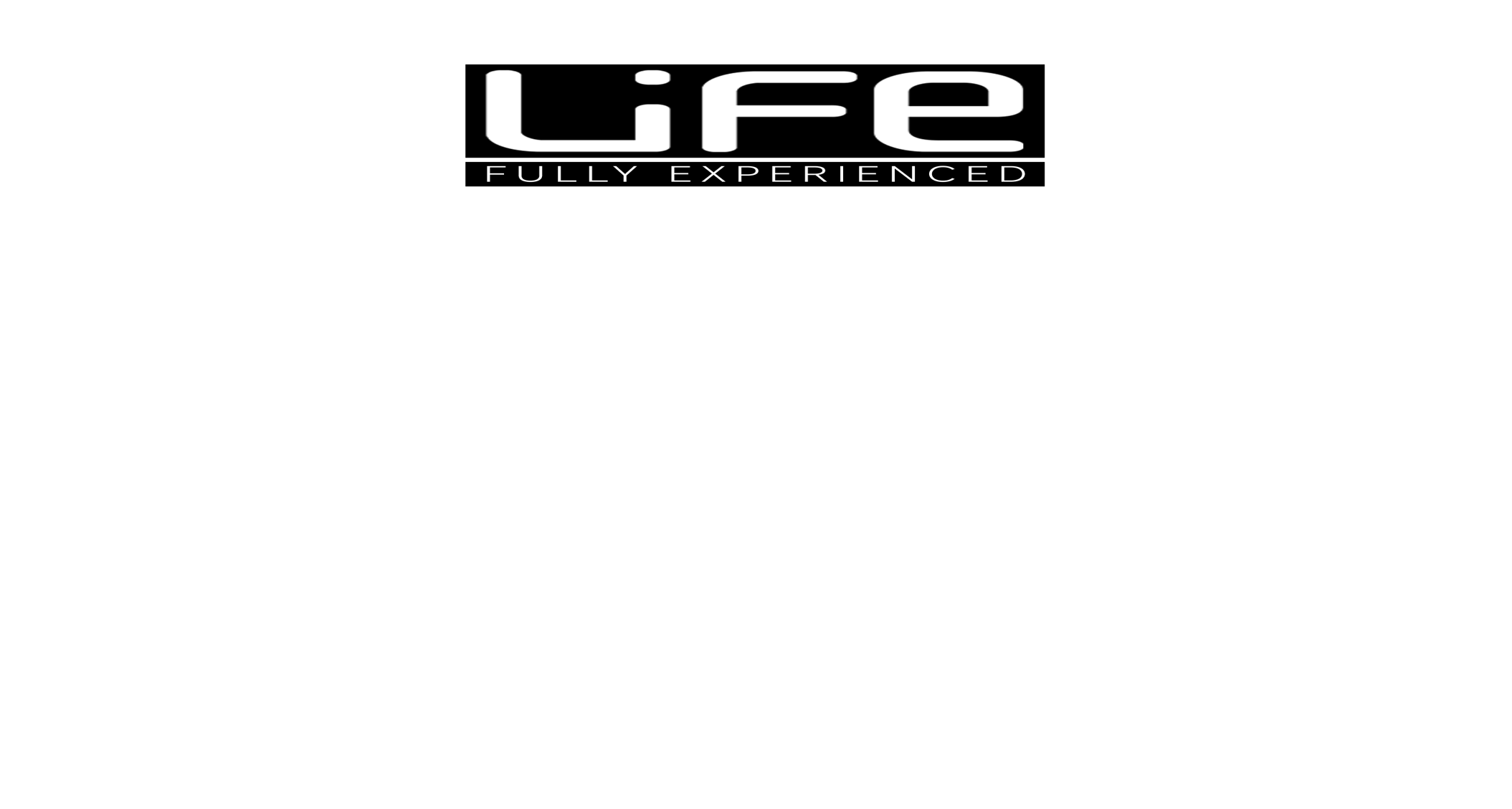 What is LiFe Seminar?
The forth meeting offers every guest an opportunity to make a decision for Christ.
[Speaker Notes: What is LiFe seminar?
The forth meeting offers every guest an opportunity to make a decision for Christ.]
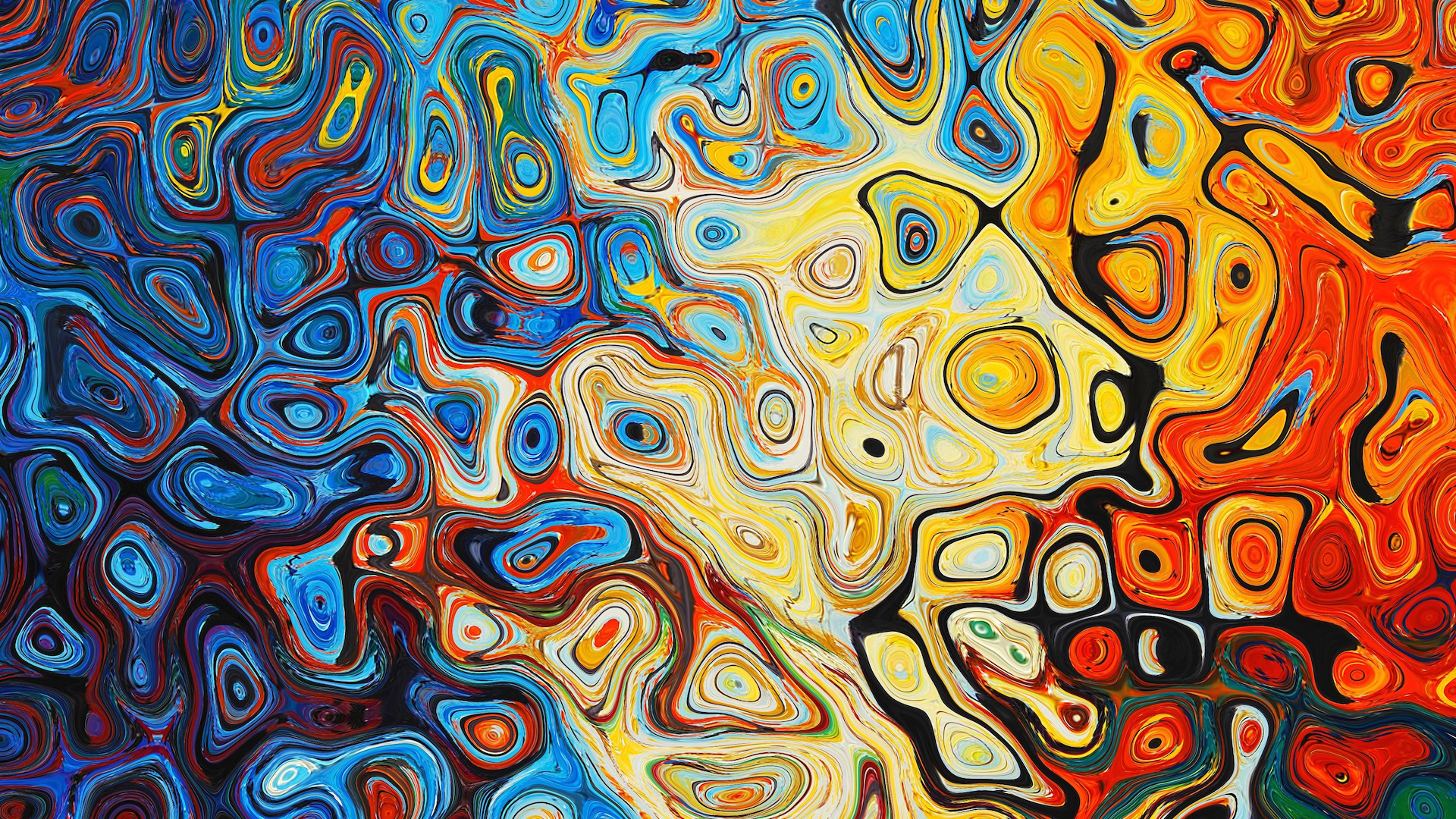 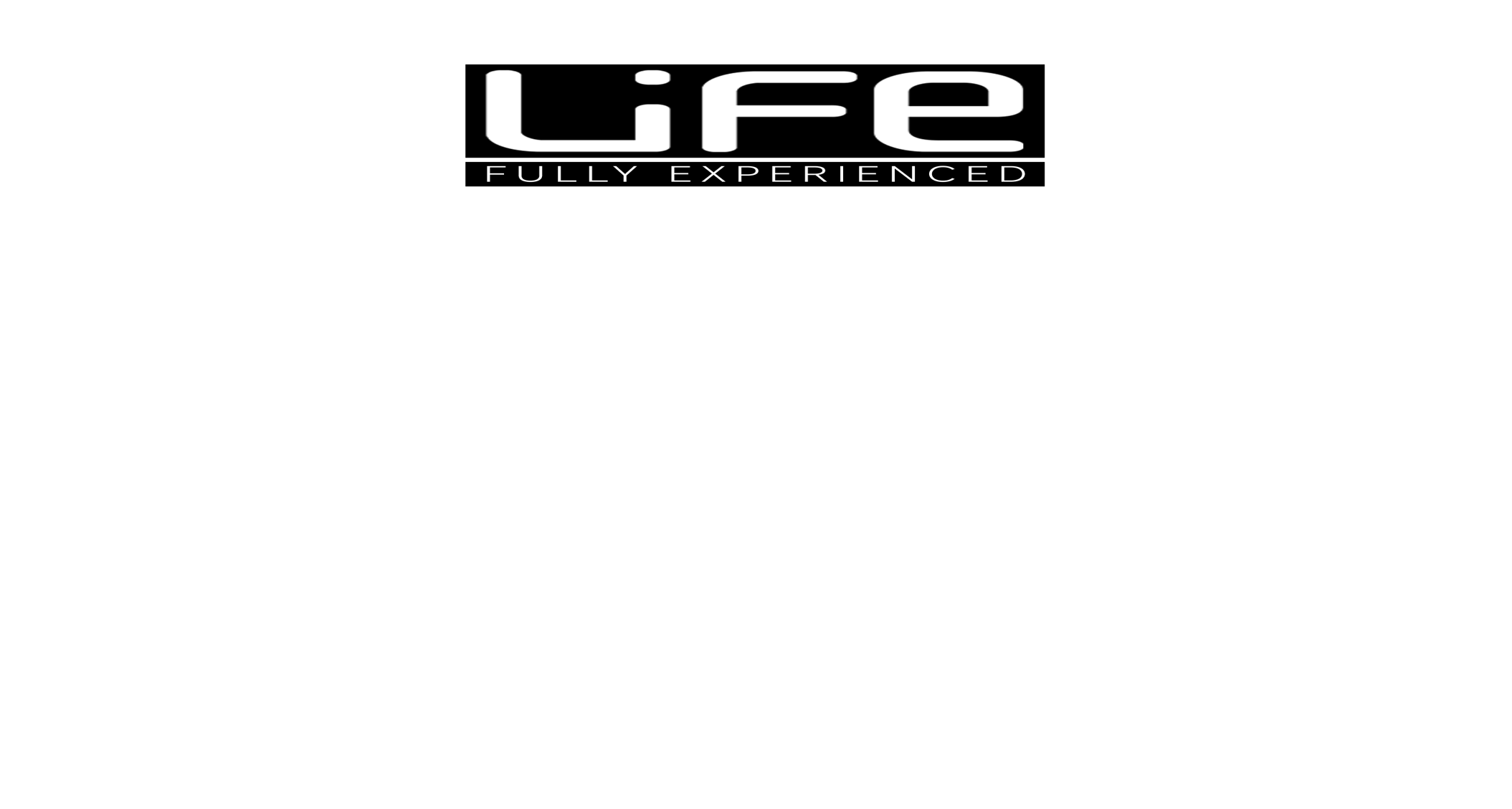 What is LiFe Seminar?
The statistics of LiFe seminar since 2001 shows: 50% of guests accept Jesus as their Savior. Most of them join churches of their companions.
[Speaker Notes: What is LiFe seminar?
The statistics of life seminar since 2001 shows: 50% of guests accept Jesus as their savior. Most of them join churches of their companions.]
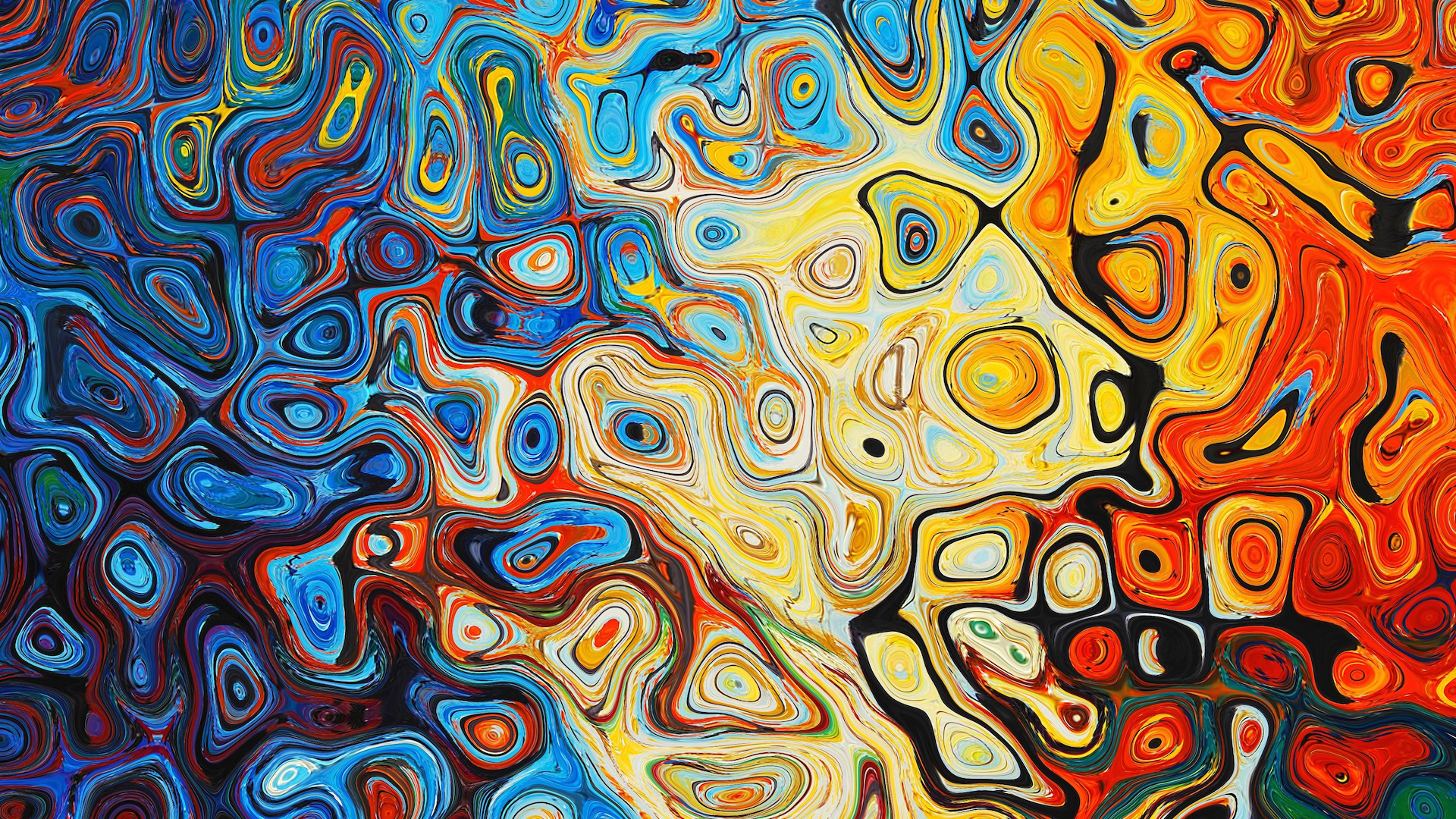 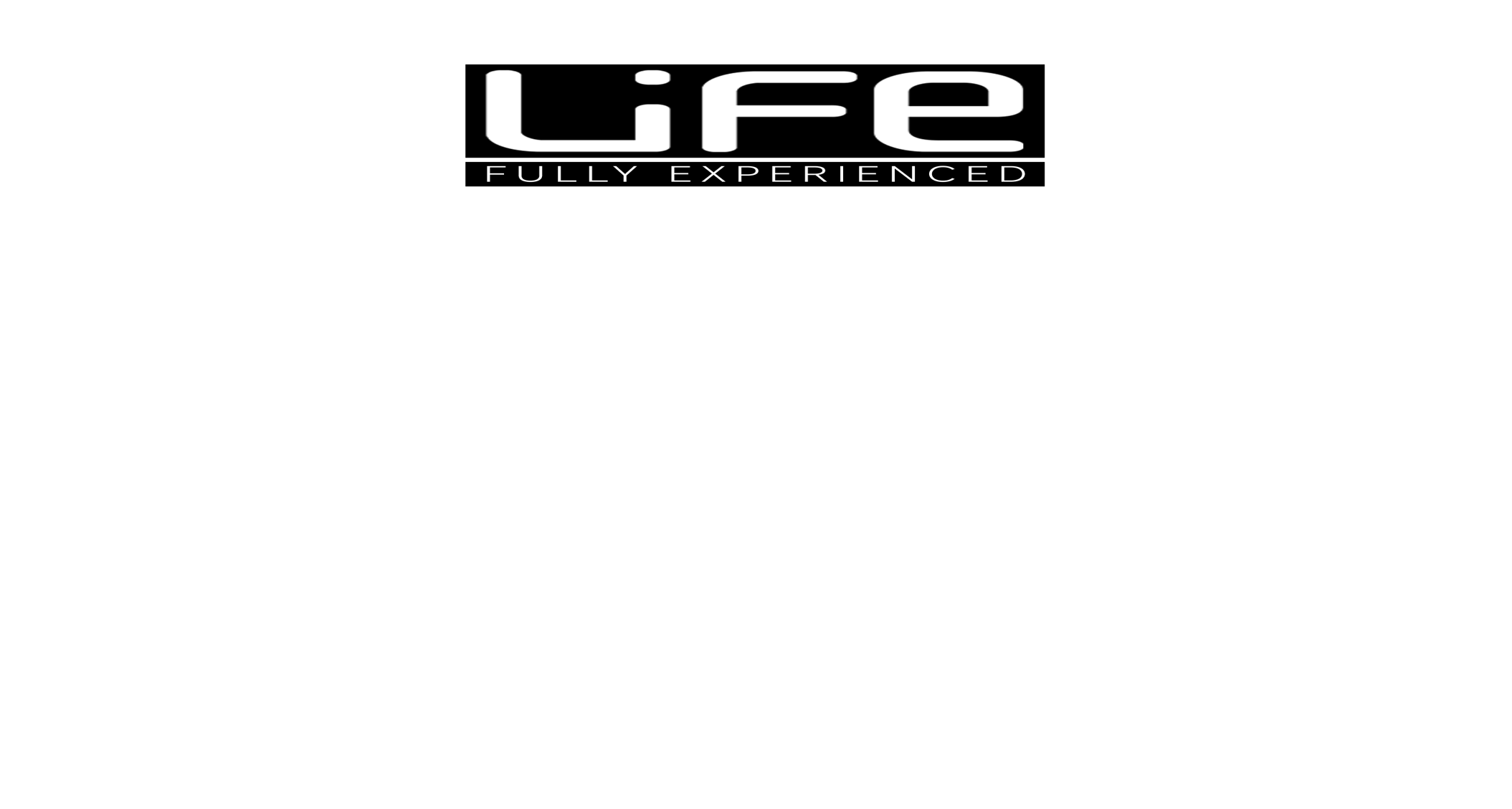 What is LiFe Seminar?
LiFe seminar has a double effect:

1. Church members learn to walk 
in their calling as disciple makers.
2. Guests hear the Gospel and get saved.
[Speaker Notes: What is LiFe seminar?
LiFe seminar has a double effect:
1. Church members learn to walk in their calling as disciple makers.
2. Guests hear the Gospel and get saved.]
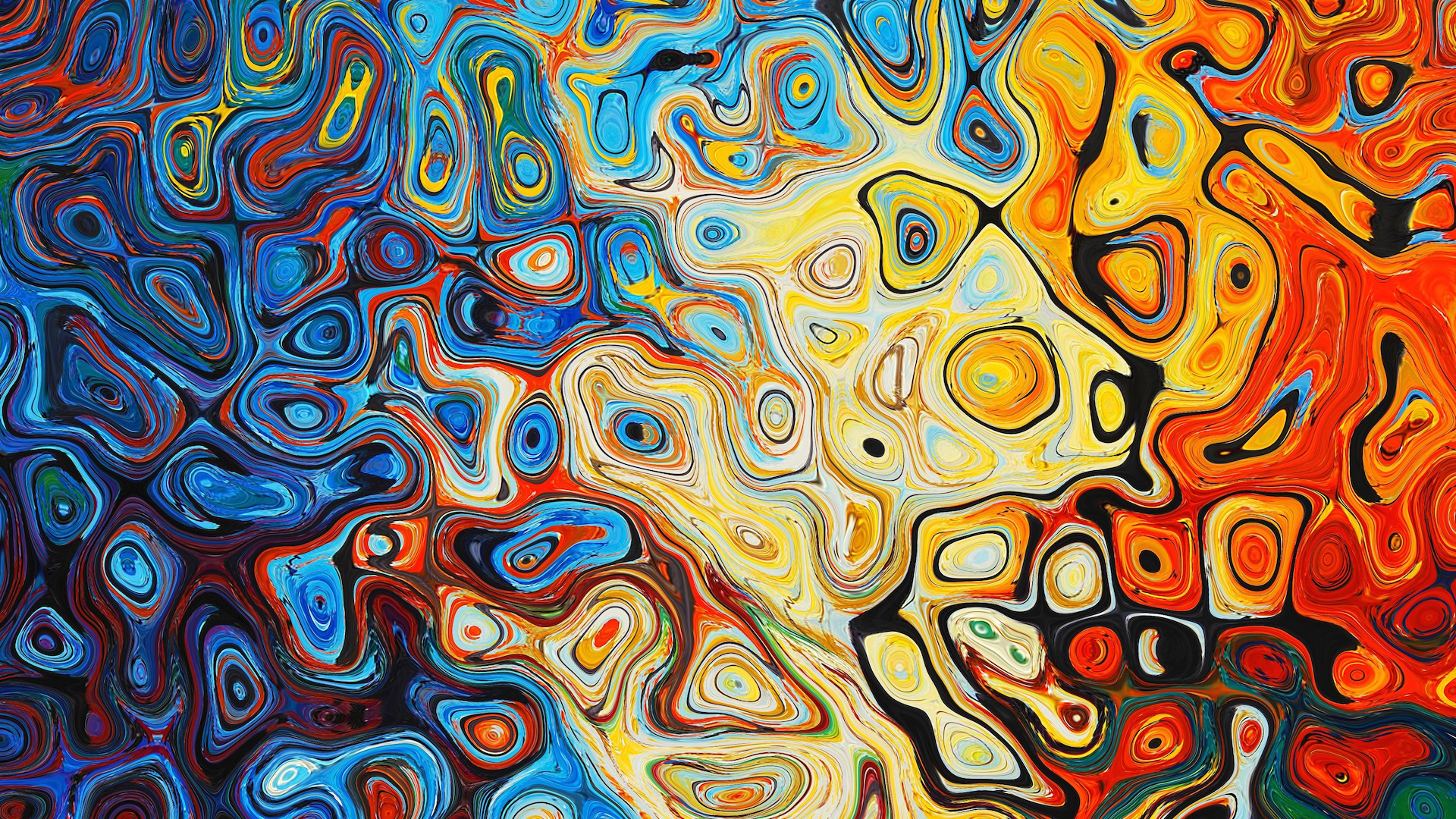 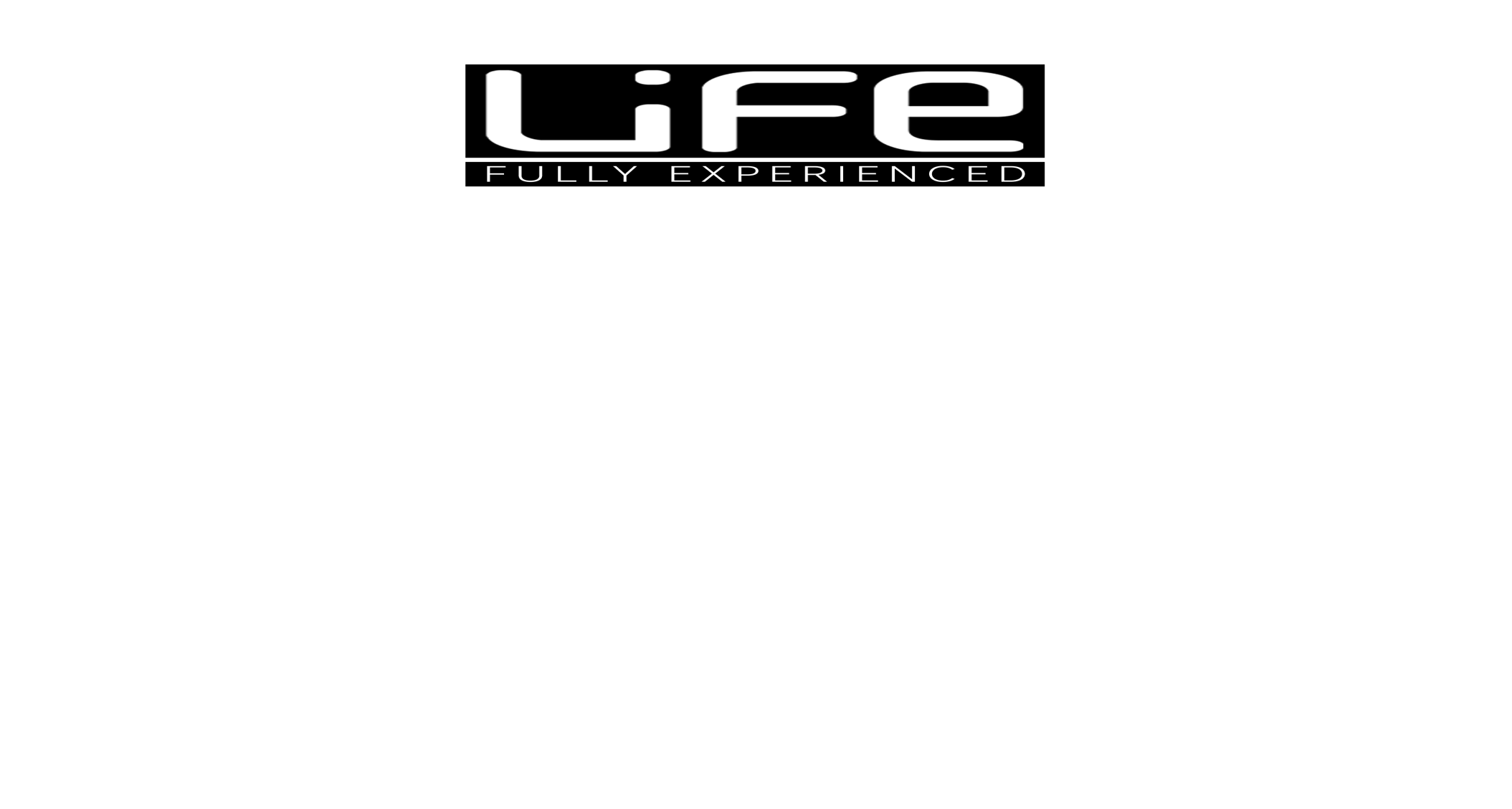 What is LiFe Seminar?
Pastors and leaders motivate 
and train church members to be companions for their friends and lead them
to salvation. 
newly saved guests bring their friends 
to the next LiFe seminar.
[Speaker Notes: What is a LiFe seminar?
Pastors and leaders motivate  and train church members to be companions for their friends and lead them to salvation. 
Newly saved guests bring their friends to the next LiFe seminar.]